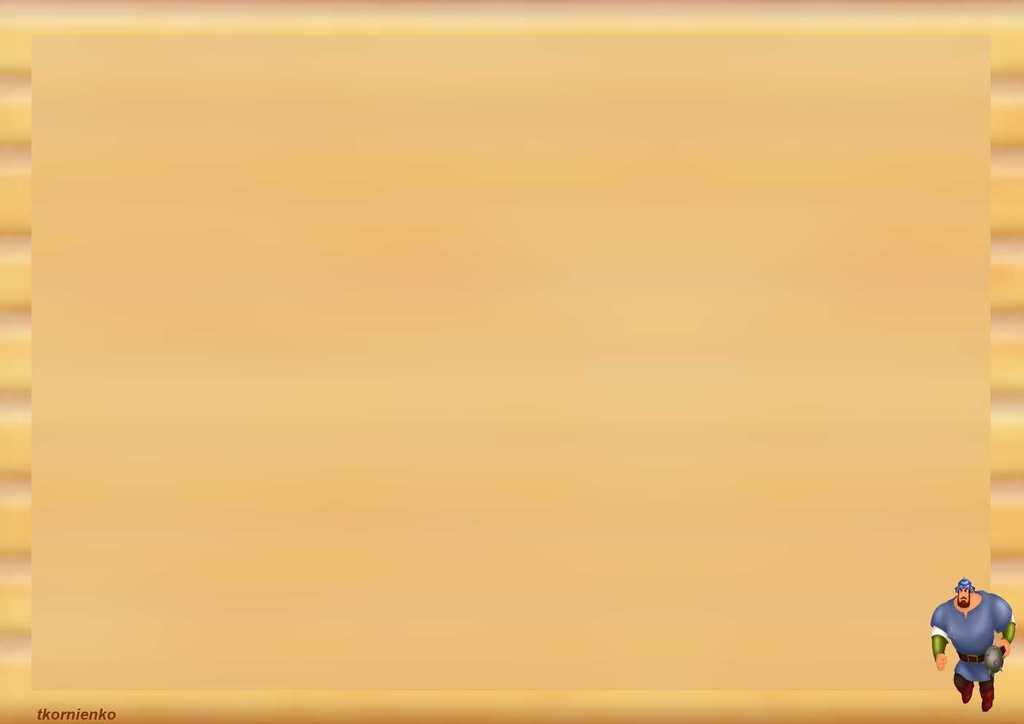 «Славится богатырями земля русская»
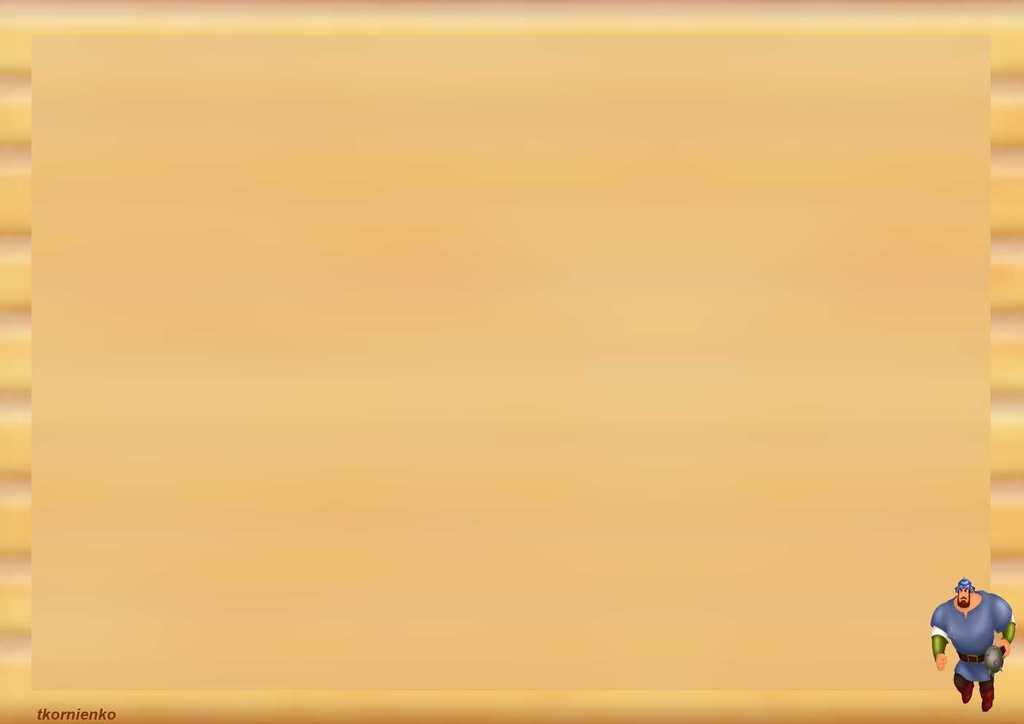 19 февраля в рамках проекта «Славится богатырями земля русская» в нашей группе прошло развлечение « Богатыри земли русской», приуроченный к празднованию Дня защитника Отечества. Основная цель которого  - воспитывать любовь к русскому фольклору, к русскому народному творчеству.
   Встречал ребят богатырь Илья Муромец, который начал праздник с вопроса «Пойдете ко мне в дружину?»…
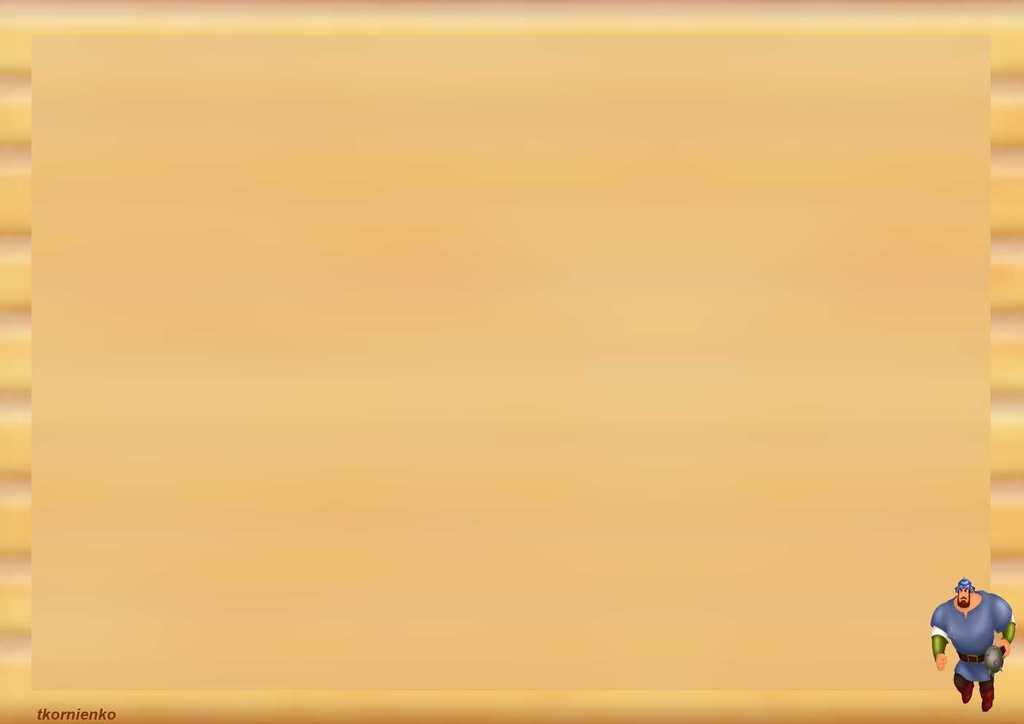 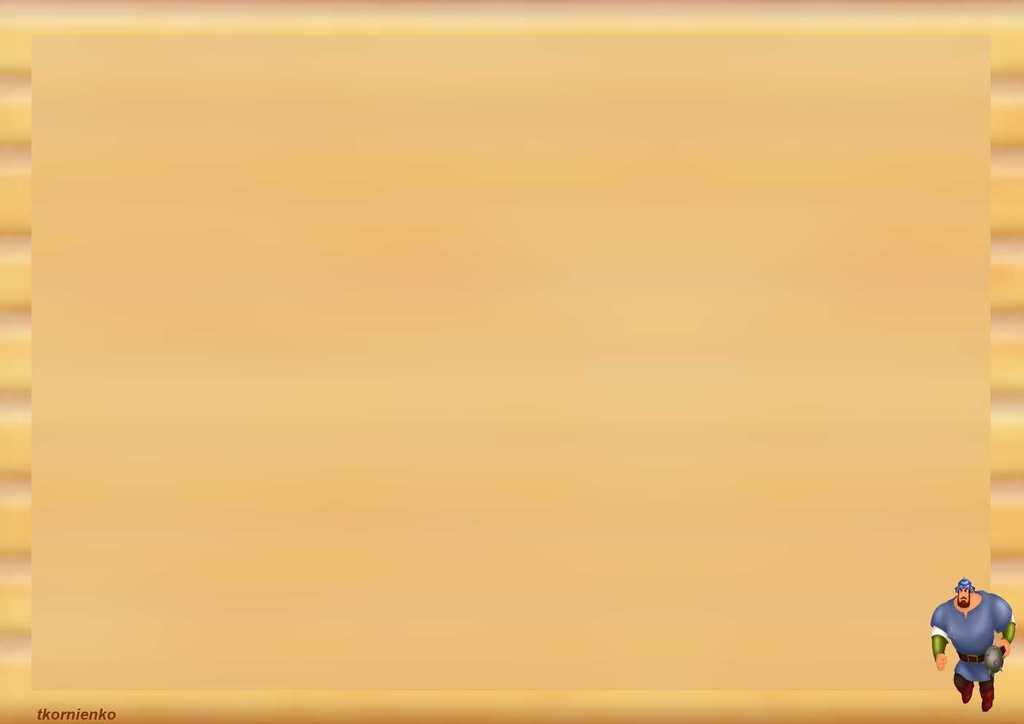 Дети погрузились в  те стародавние времена, когда гонцы спешили с грамотами к великим Князьям, а на страже Земли русской стояли  богатыри. 
    
    А затем показали свою удаль в конкурсах и соревнованиях…
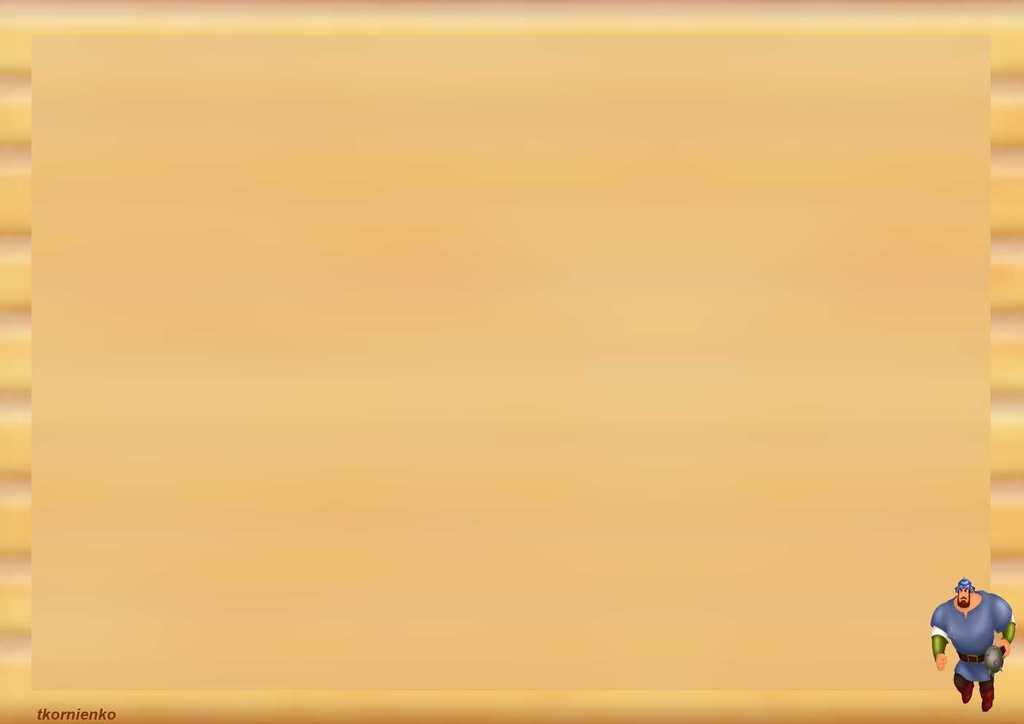 Испытание «На ловкость»
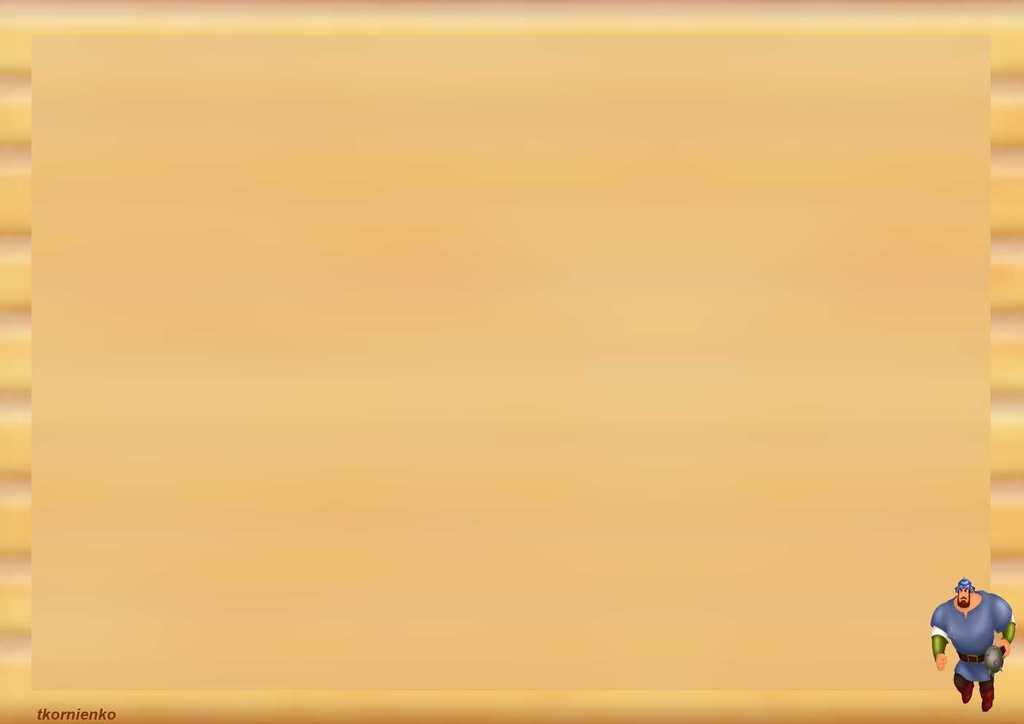 Испытание «Чей конь быстрее?»
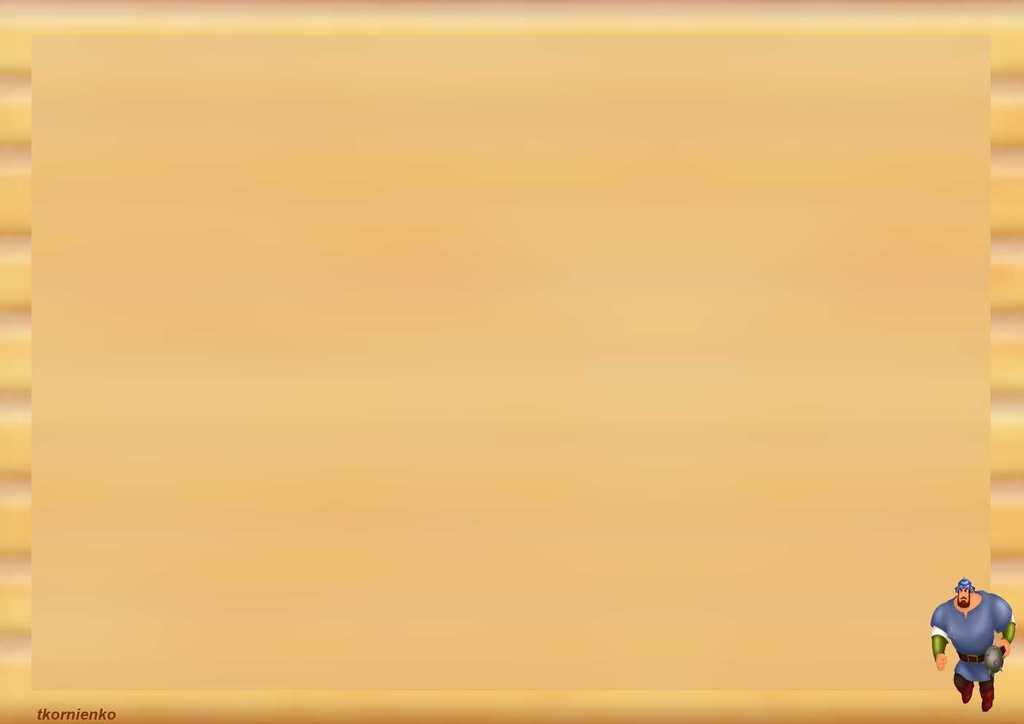 Испытание «Доставь донесение»
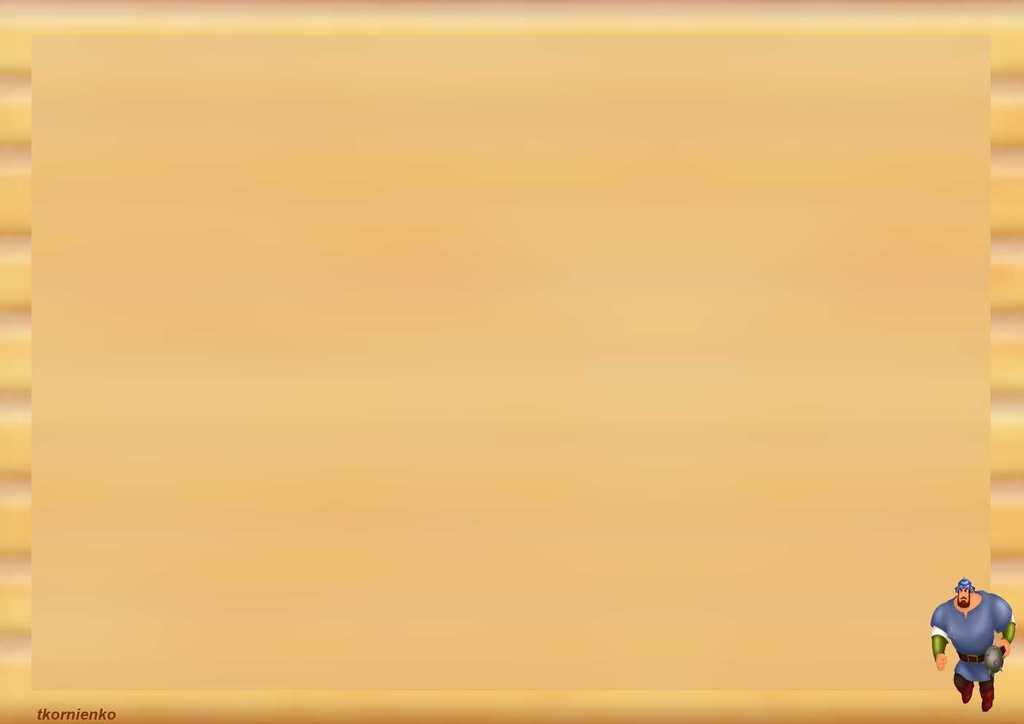 Испытание «Петушиный бой»
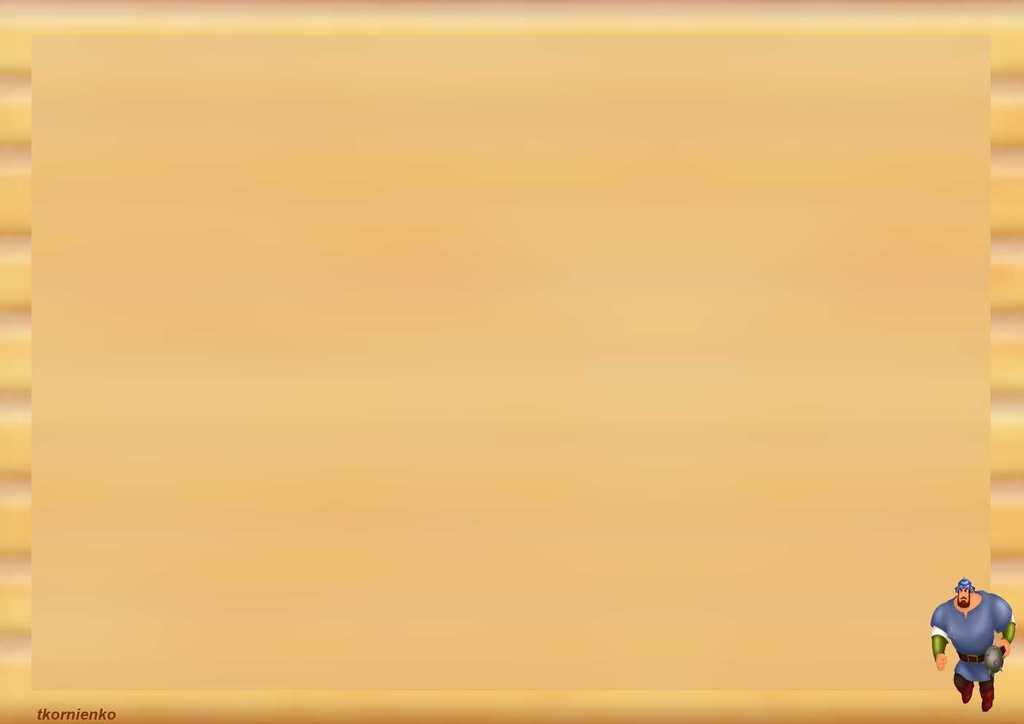 При появлении Соловья Разбойника, добры молодцы и красны девицы, сплотились воедино и поймали «ворога поганого».
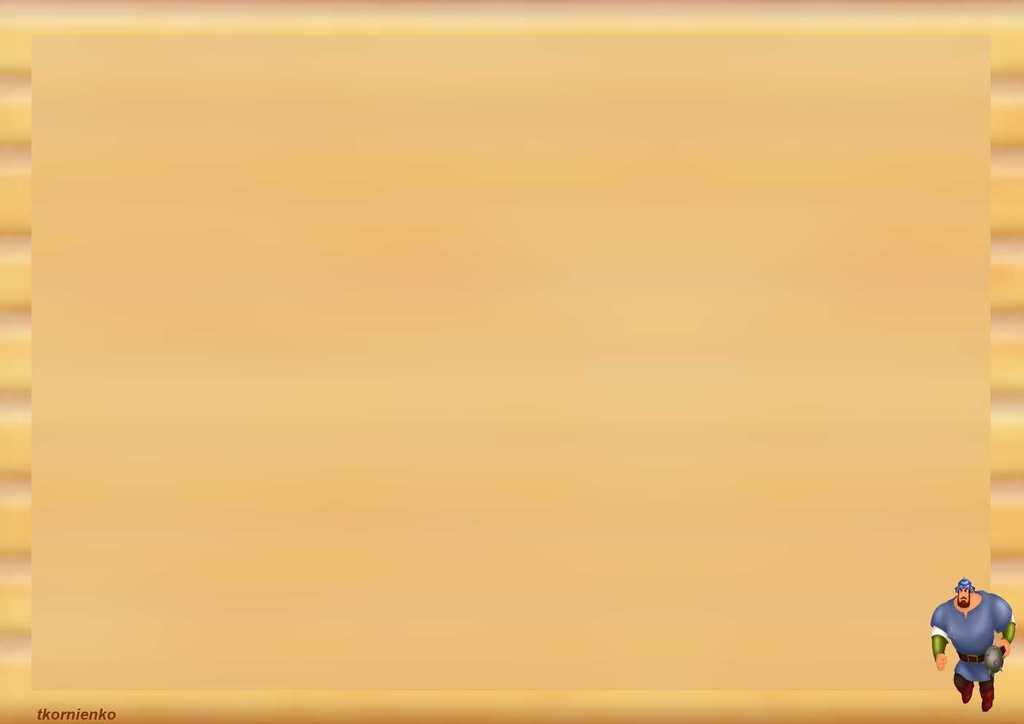 И дружно поиграли в игру «Гори, гори ясно…»
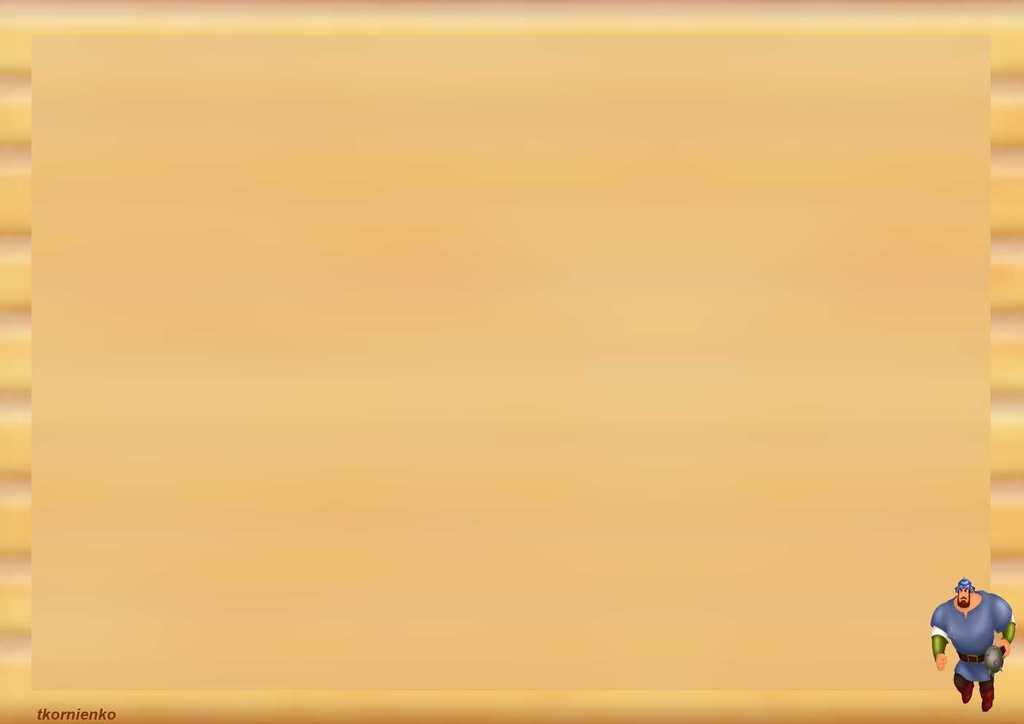 И закончили наш праздник русским народным танцем-игрой «Реченька».
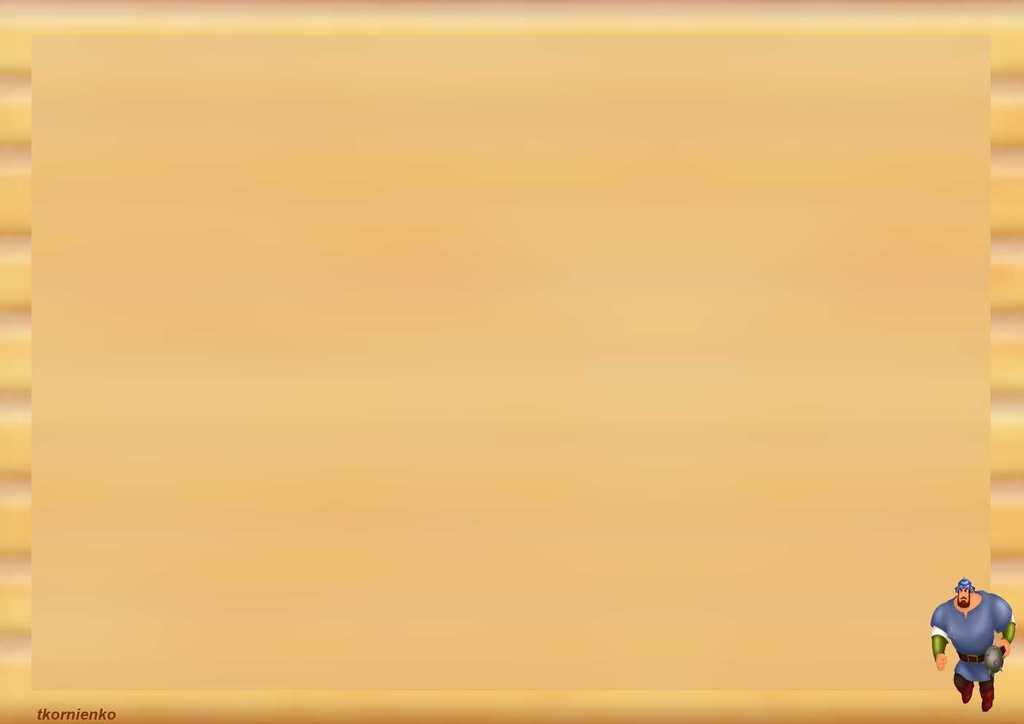 Развлечение доставило много удовольствия, эмоций, впечатлений детям,оставив в их душах и сердцах  неизгладимый след от прикосновения к истории…